WATER SUPPLY AND SANITATION
SERVICE LEVEL BENCHMARKS, SELF-ASSESSMENTS AND MODEL CONTRACTS FOR GRAM PANCHAYATS
CONTENT
Background
Service Level Benchmarks for Water Sanitation & Hygiene(WASH)  service delivery 
Self assessment by GPs on the WASH benchmarks
Model contracts for WASH service delivery: engagement of service support - professionalization of O&M services 
Guidance note for GPs
BACKGROUND
WASH sector is moving from infrastructure creation to sustainable service delivery: improved quality of life 
15th FC - 60% funds ‘Tied’ for drinking water and sanitation; 
        (i) Effective planning needed for sustainable services (ii) impact of the investment needs
Need for
A. Robust quantifiable service level benchmarks (for planning, setting targets, monitoring and assessing performance) and their regular self-assessment 
B.	Professionalization of O&M services (ensuring professional management of WASH services to achieve benchmarks; to ensure high quality services)
Ministry of Panchayati Raj (MoPR) has developed the manual:
quantifiable service level benchmarks, 
a self assessment process for GPs 
multiple model contracts templates for rural WASH sector
SERVICE LEVEL BENCHMARKS FOR RURAL WASH
RATIONALE OF SERVICE LEVEL BENCHMARKS
Helping measuring performance considering ‘consumer needs and satisfaction’
Structured performance improvement plan and inputs to the decision support systems
Generate comparable data based on uniform parameters
Assessment and regular monitoring  of performance
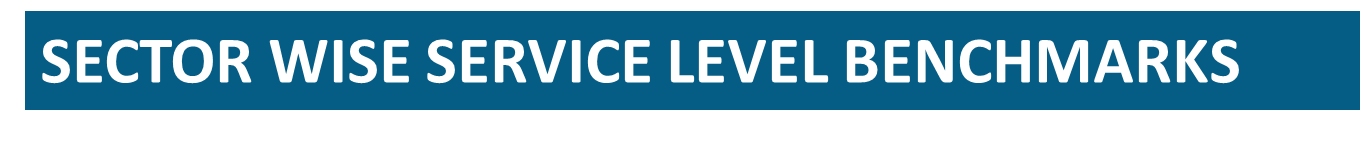 FECAL SLUDGE MANAGEMENT
LIQUID WASTE MANAGEMENT
SOLID WASTE MANAGEMENT
WATER SUPPLY
SANITATION
Coverage
Usage
Functionality
Availability of water
Hand wash facility
Sewage treatment system
O&M Sanitation Plan.
Coverage
Segregation
Collection
End treatment
Use of treated waste
 Safety Measures
De-sludging
Pit emptying Transportation Treatment
Re-use of treated waste
Coverage
End treatment
O&M
Reuse of treated effluent
Quantity
Quality
Source sustainability 
Financial sustainability
Institutional management
Water Availability for livestock
Informed by urban WASH Benchmarks by MoUD
SELF ASSESSMENT AGAINST WASH BENCHMARKS
SELF ASSESSMENT AGAINST WASH BENCHMARKS
Annual self assessment against WASH benchmarks by GPs for performance monitoring and planning for service delivery improvement 
A self assessment framework developed 
Every GP can assess its performance annually with the help of the framework
Public will know of the performance of service delivery. 
Gaps can be identified and planning done accordingly for use of resources
Performance score and details may be uploaded on a WASH benchmarks dashboard
SCORING FRAMEWORK
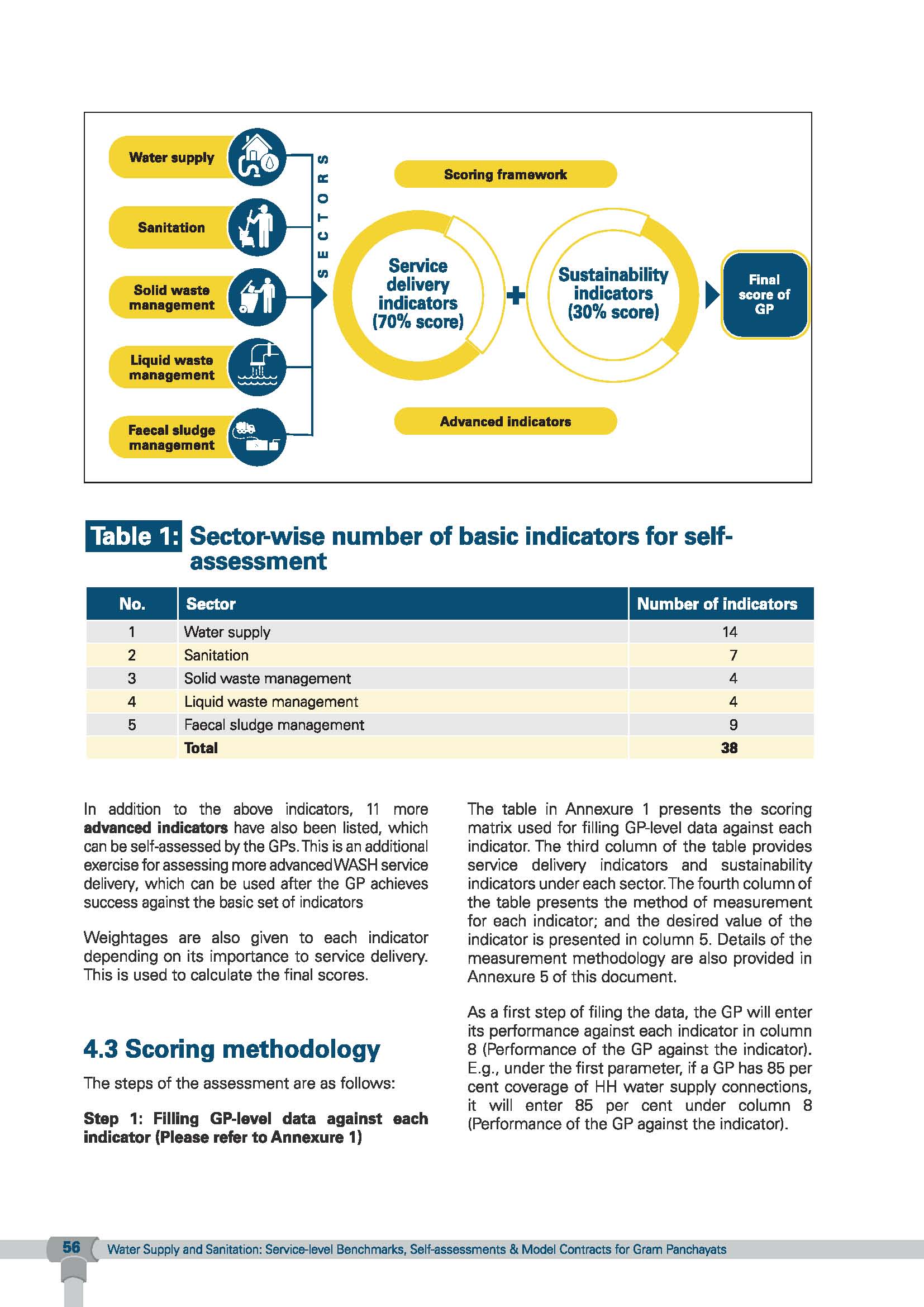 SECTOR WISE NUMBER OF BASIC INDICATORS
Weightages assigned to each indicator depending upon its importance to service delivery
Weightages applied to each sector
Every GP to be given grades and colour codes for its performance in 5 WASH sectors and total score
SCORING METHODOLOGY
05
01
02
03
04
Filling GP level data against each indicator
Entering appropriate score for each indicator
Arriving at the sectoral scores and final score
Allotting sectoral grades and a final grade
Filling up scores for advanced indicators
PROCESS TO BE ADOPTED FOR SELF-ASSESSMENT
06
01
02
03
04
05
07
Public display of the scores and grades
Updating the data on dashboard
Orientation of the GPs for self-assessment
GP level meeting and data collection
Calculation of sectoral scores and final score
Annual update of the self-assessment
Data validation
SCORING MATRIX _Example
AN EXAMPLE FOR ILLUSTRATION
The final score of the GP is 70, 
sectoral score for water supply = 81, 
sanitation = 69, 
solid waste management = 76, 
liquid waste management = 35 and 
faecal sludge management = 56
IMAGINARY EXAMPLE FOR SECTORAL  AND FINAL GRADES
MODEL CONTRACTS FOR WASH SERVICE DELIVERY: PROFESSIONALIZATION OF O&M SERVICES
Model contracts for WASH service delivery: Professionalization of O&M services
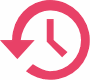 For achieving the WASH service benchmarks, effective management of WASH services is essential


The GP may undertake management of WASH services on its own (by appointing professional HR if required) or hire a service provider to ensure specialized management
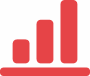 RATIONALE FOR PROFESSIONALIZATION OF O&M SERVICES
Accountable, professional, specialized management
1
Local skill development and livelihood options
2
Achieving economies of scale
3
Identification of revenue generation options
4
Sustainable management of infrastructure
5
BROAD TYPOLOGIES OF THE MODEL CONTRACTS
1. Contract for comprehensive O&M
1
End to end O&M including material, labour and consumables
2. Contract for O&M of a specific equipments/ plants
2
O&M of a specific component / equipment which requires special expertise
3
3. Contract for provision of skilled/unskilled human resource
Supply of required human resources: both skilled and unskilled
GPs can select as per requirement:  based on size, type of infrastructure and facilities, geographic location of the GP, type of service needed 
GPs have flexibility of contextualizing the scope of work 
GPs may hire one service provider for multiple sectors
BROAD TYPOLOGIES OF THE CONTRACTS
Contract for comprehensive O&M
Suitable for large GPs
Contractor responsible for regular operations, maintenance, minor repairs, skilled & unskilled HR, spares and tools, consumables, power charges, etc.
Contract for provision of skilled/unskilled human resource 
Good option for smaller GPs 
Contractor responsible for providing required HR of necessary qualifications and expertise without a break
Procurement material required, consumables, payment of energy charges and tools -responsibility of GP
Contract for O&M of a specific equipment/ plant
For equipment/ plant requiring specialised skills
Contractor responsible for annual maintenance and repairs
LIST OF MODEL CONTRACTS
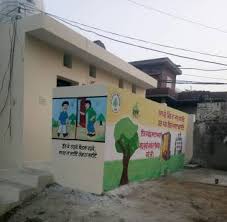 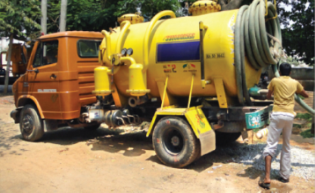 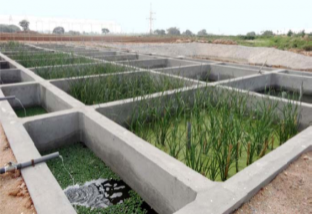 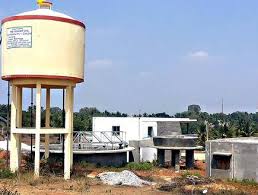 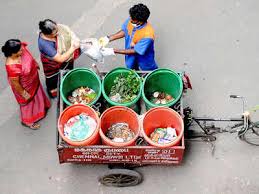 Drinking water supply
Sanitation
Solid Waste Management
Liquid Waste Management
Fecal Sludge Management
Maintenance of liquid waste management
O&M of treatment plant 
Supply of skilled and unskilled labour
Complete O&M of water supply arrangements in a GP/village
Supply of skilled and unskilled labour for O&M 
Annual Maintenance of critical equipment
End to end contract for FSM
O&M of treatment plant
Collection and transport of septage/ slurry 
Pit emptying services
O&M of public toilets in the village
Supply of skilled and unskilled labour for O&M
End to end contract for solid waste management
O&M of treatment plant. 
Supply of skilled and unskilled labour
Document has GUIDANCE NOTE FOR GPS
Understanding of the benchmarks and community agreement on standards
Self-assessment using of benchmarks 
Decisions regarding management of WASH services to achieve benchmarks 
Selection of appropriate contract type (choose from the basket)
Refining scope of work and contract terms as per specific needs of the GPs and state and  local bye-laws
Engagement with  Block/ District level officials  
Identification and training of service providers 
Selection of service provider and signing contract
Monitoring of contractor’s work and achievement of service level benchmarks
Thanks!